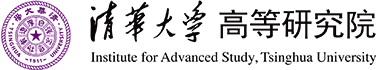 Re-Randomize and Extract: A Novel Commitment Construction Framework Based on Group Actions
Kaijie Jiang, Anyu Wang, Hengyi Luo, Guoxiao Liu, Tang Gang, Yanbin Pan, Xiaoyun Wang
Speaker：Kaijie Jiang
Tsinghua University
May 8, Eurocrypt2025, Madrid, Spain
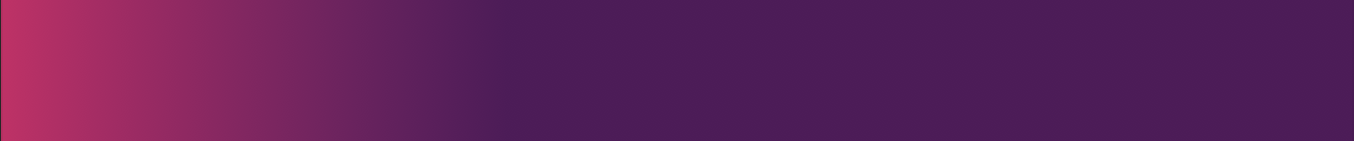 Cryptography Group Action
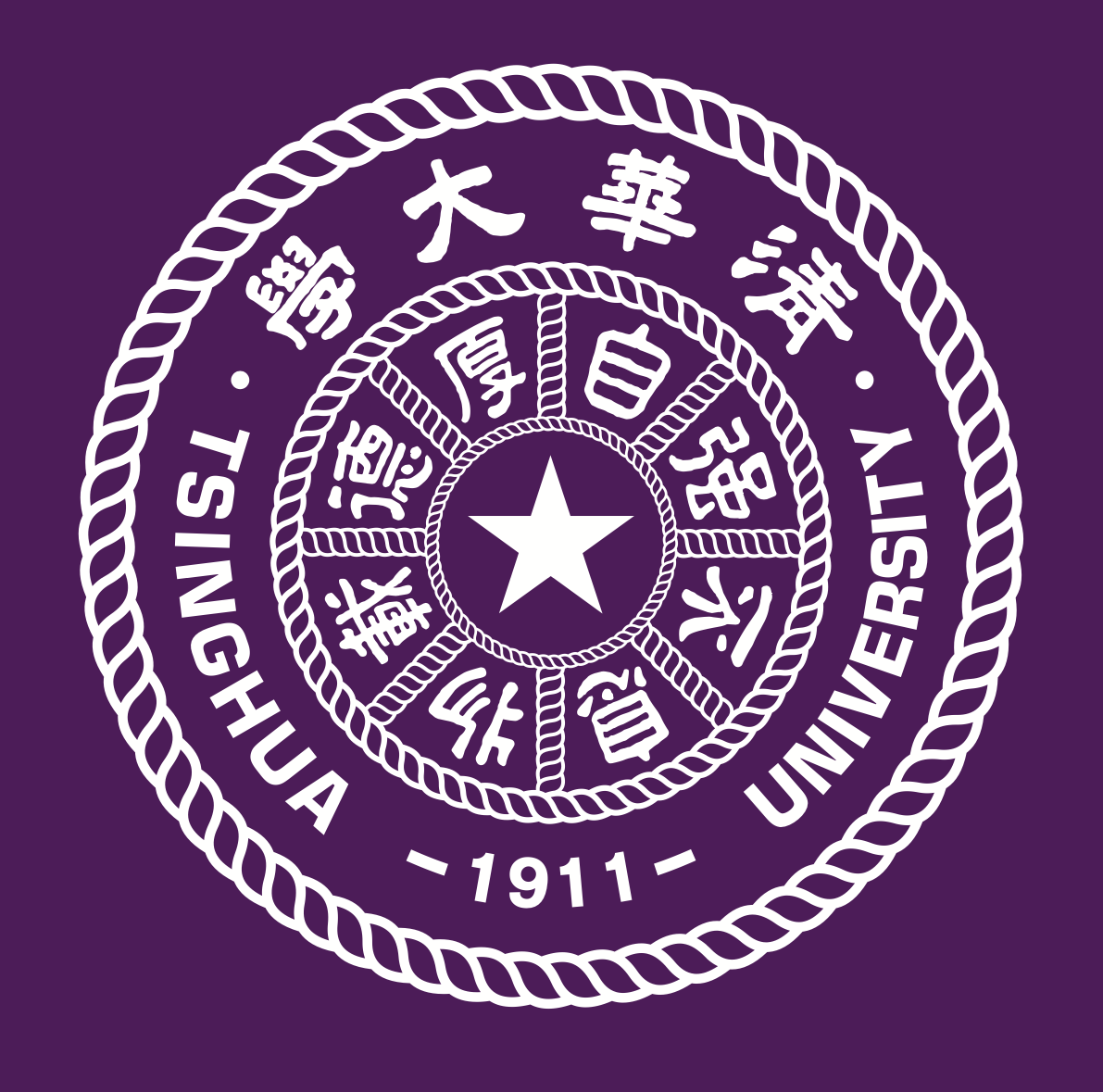 Group Action：
Cryptographic properties：
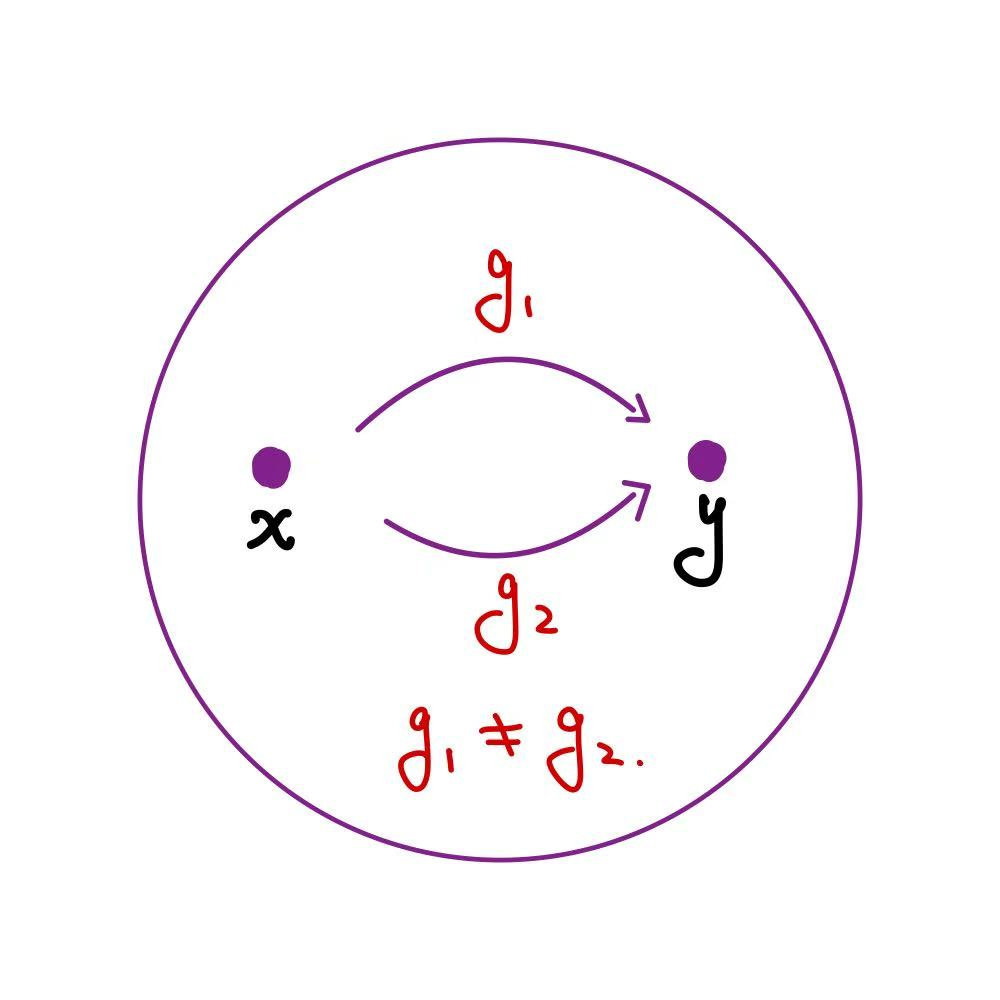 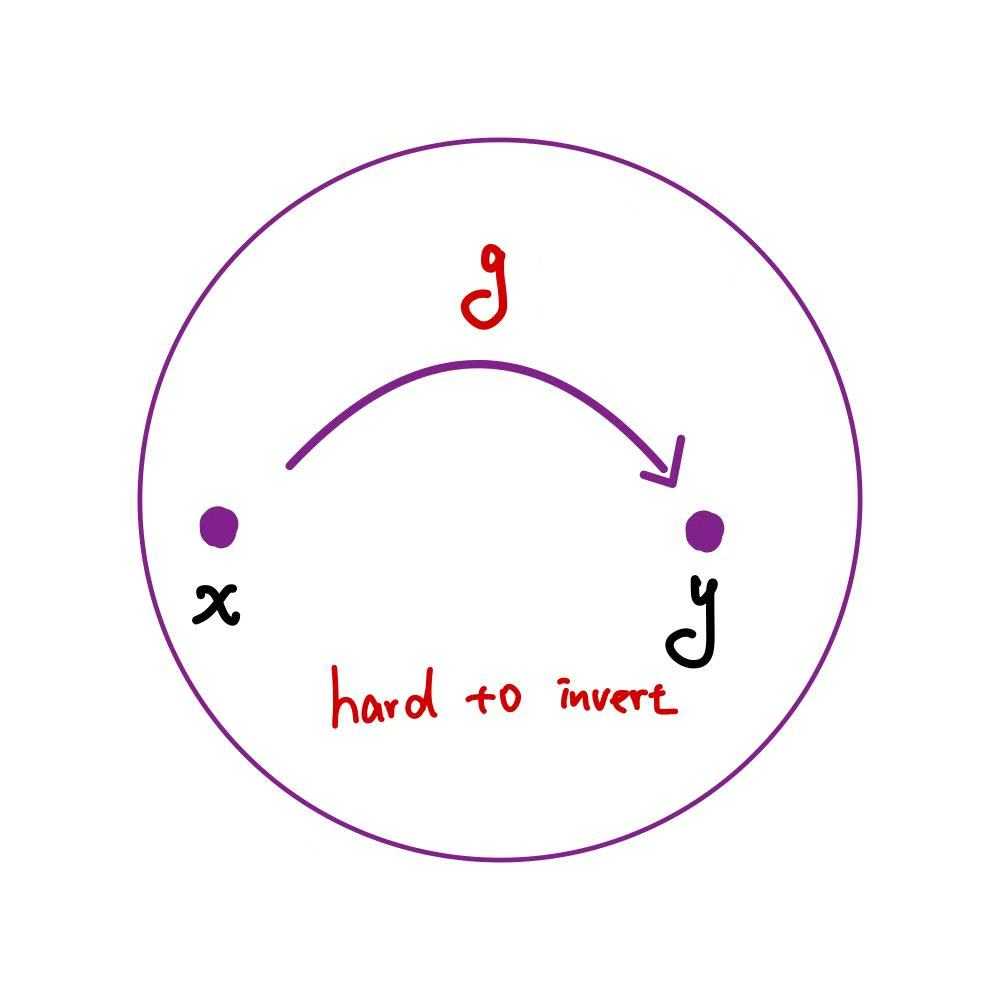 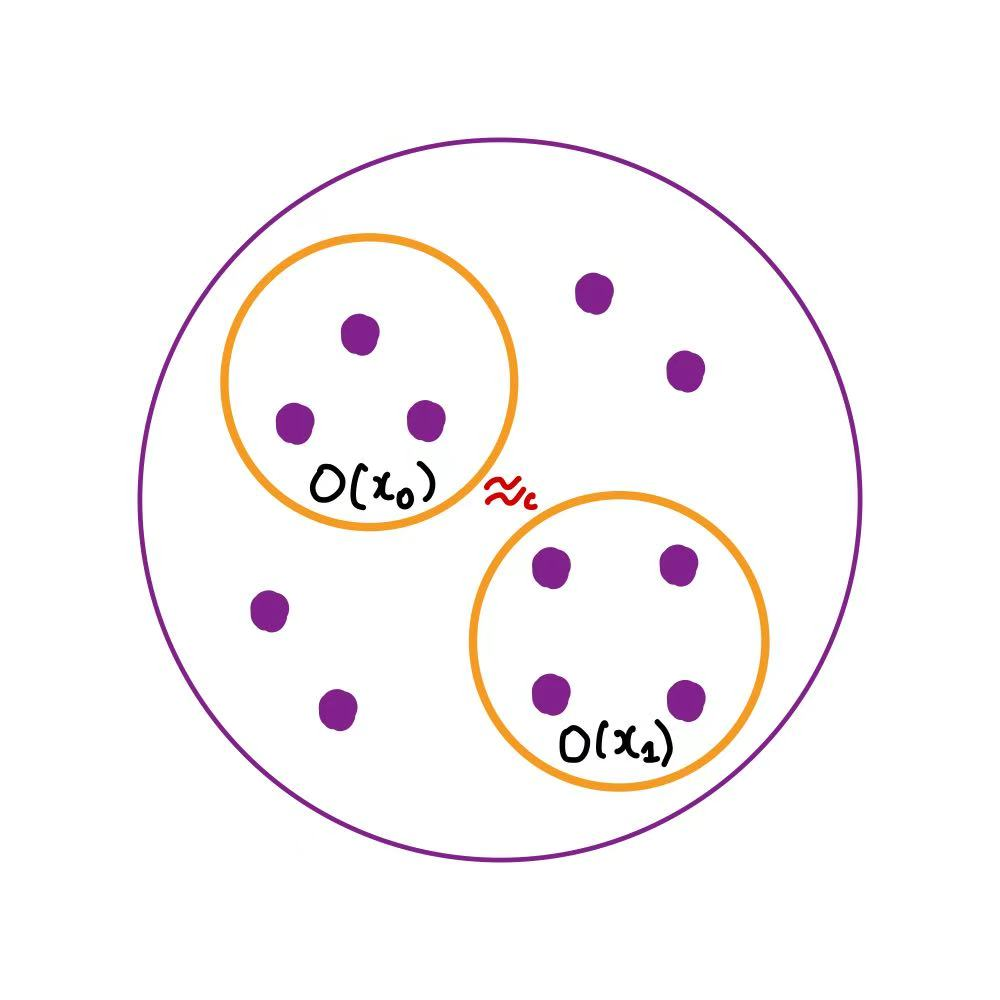 Pseudorandom ( Distinguish Orbits Problem )
Collision-resistance ( Search Stabilizer Problem )
One-way
2
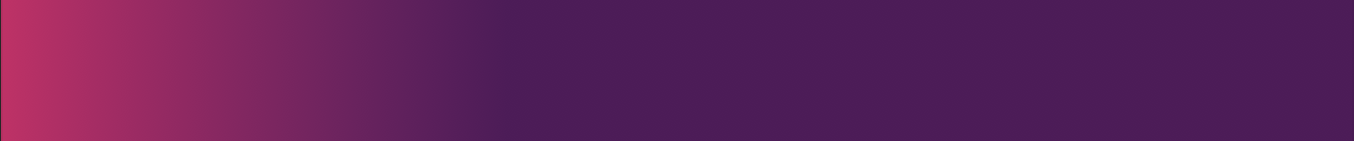 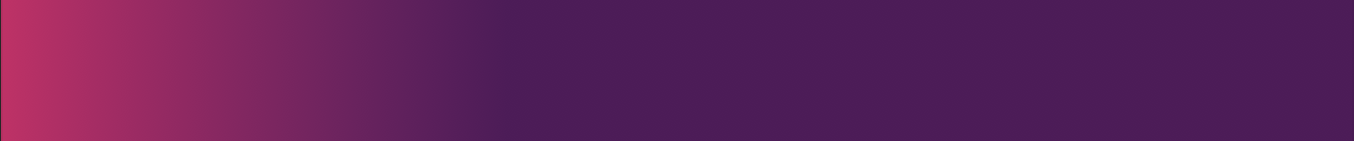 Commitment Scheme
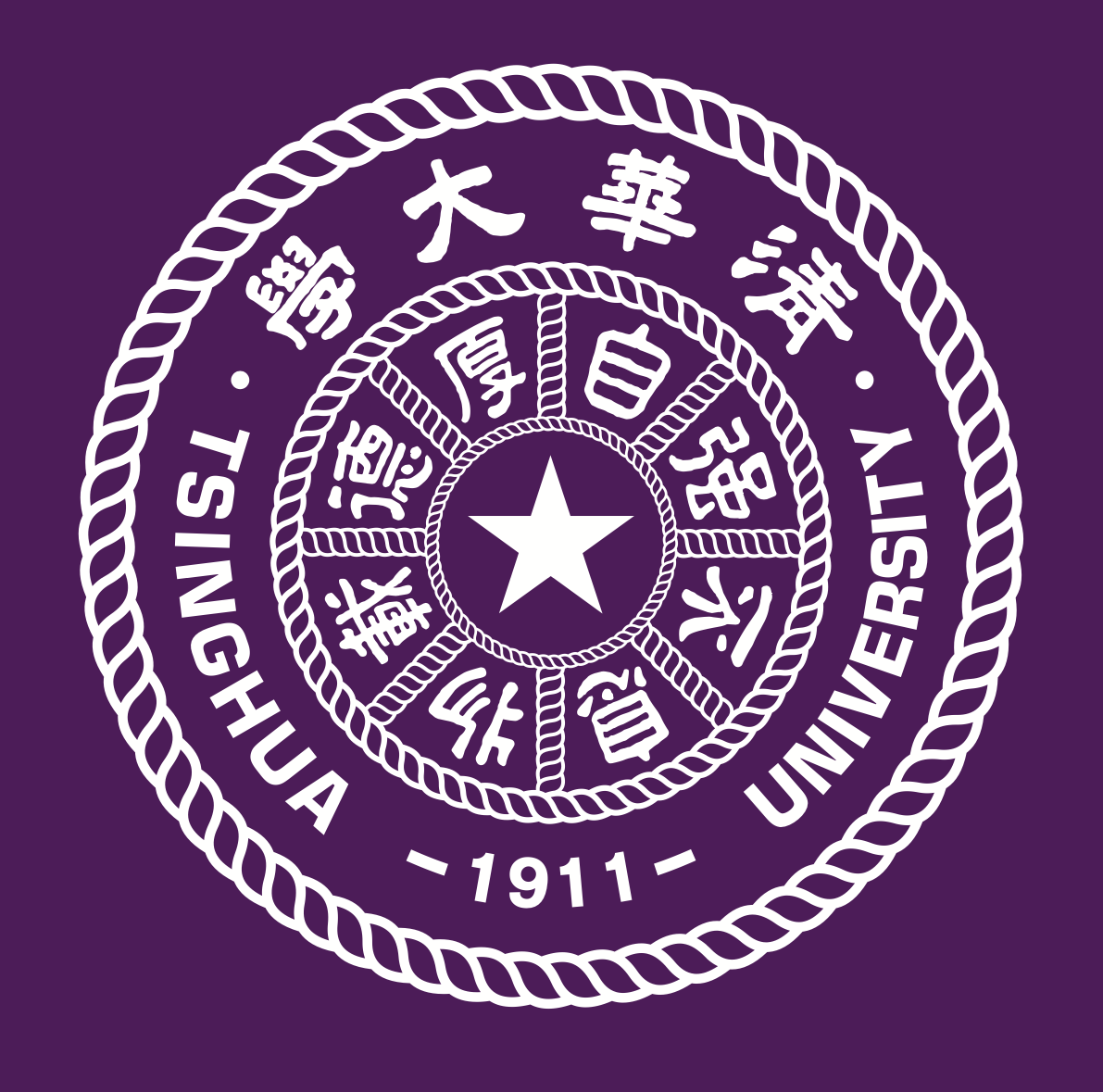 Sender
Receiver
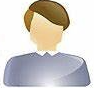 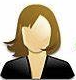 Commit Phase
Open Phase
Security：
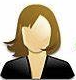 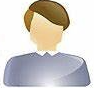 Hiding
Binding
3
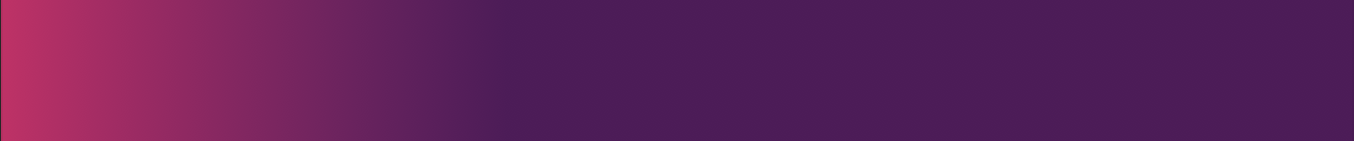 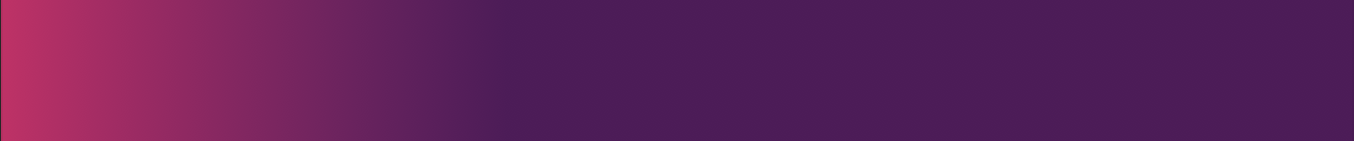 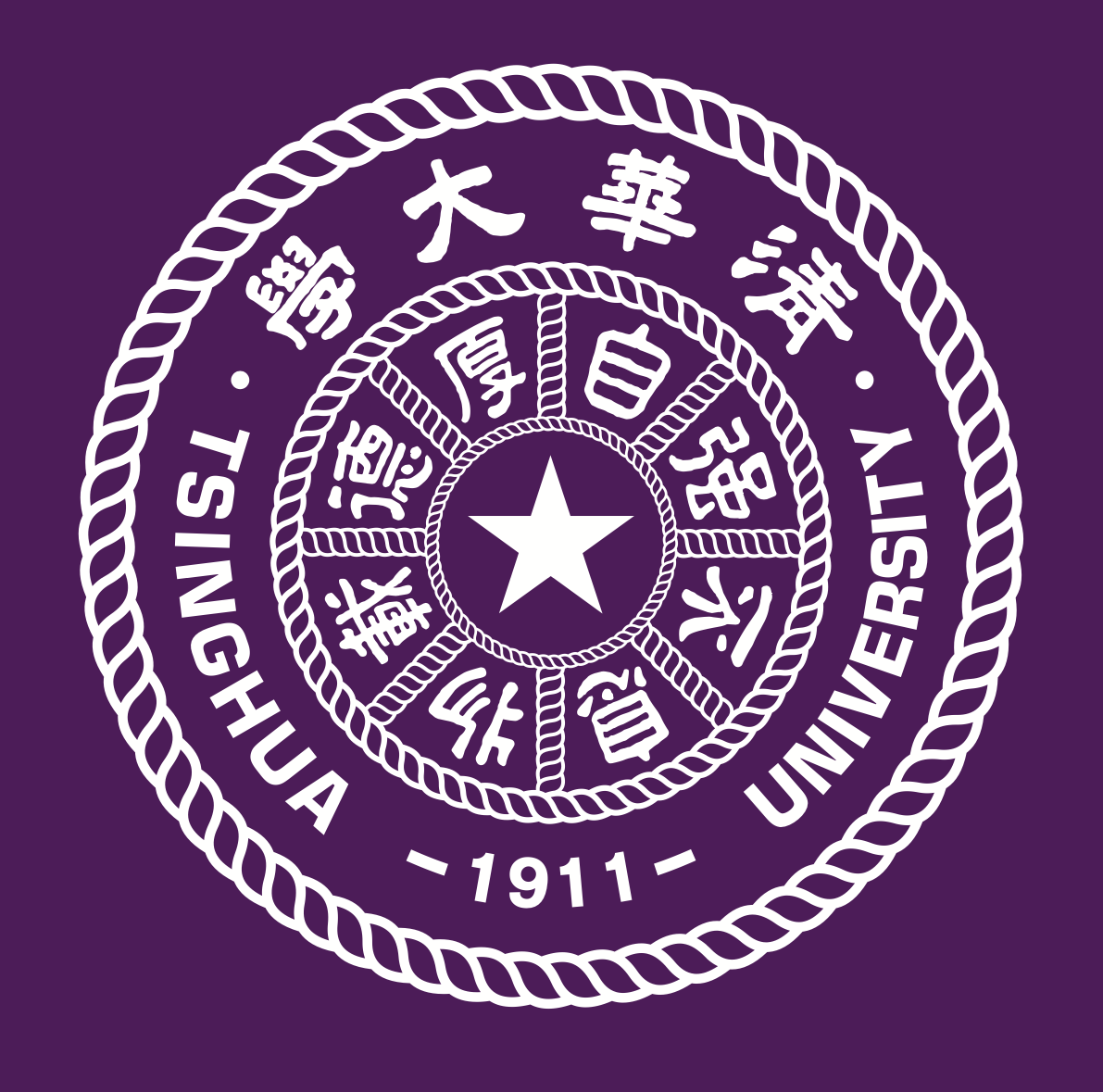 Commitment Schemes based on Group Actions
Our Results：
Two key techniques for group actions: re-randomization and randomness extractors.
 A novel framework to construct various commitments based on group actions：basic commitments, dual-mode commitment and enhanced-linkable commitment.
 Instantiate all our proposed commitments using Lattices Isomorphism Problem (LIP) and Lattices Automorphism Problem (LAP).
 Use LIP to provide a repair and improvement to the non-interactive commitment proposed by D’Alconzo, Flamini, and Gangemi (ASIACRYPT 2023).
Related Work：
Bit commitments from group action [Brassard-Yung91, Ji-Qiao-Song-Yun19, D’Alconzo-Flamini-Gangemi23].
 Dual-Mode commitment from abelian group action [Kaafarani-Katsumata-Pintore20].
 Linkable bit commitment from group action [D’Alconzo-Flamini-Gangemi23].
4
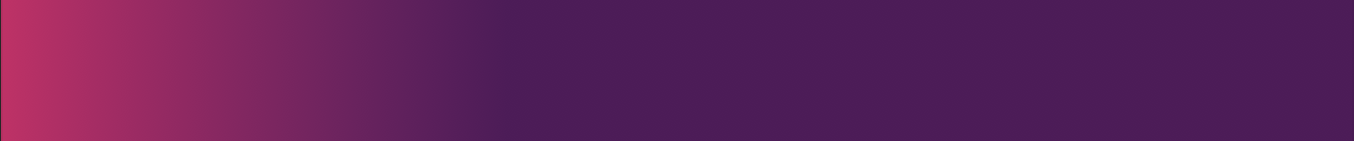 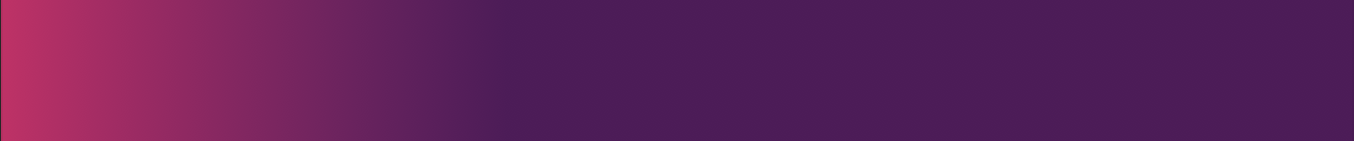 Key Techniques: Randomization and Extractor
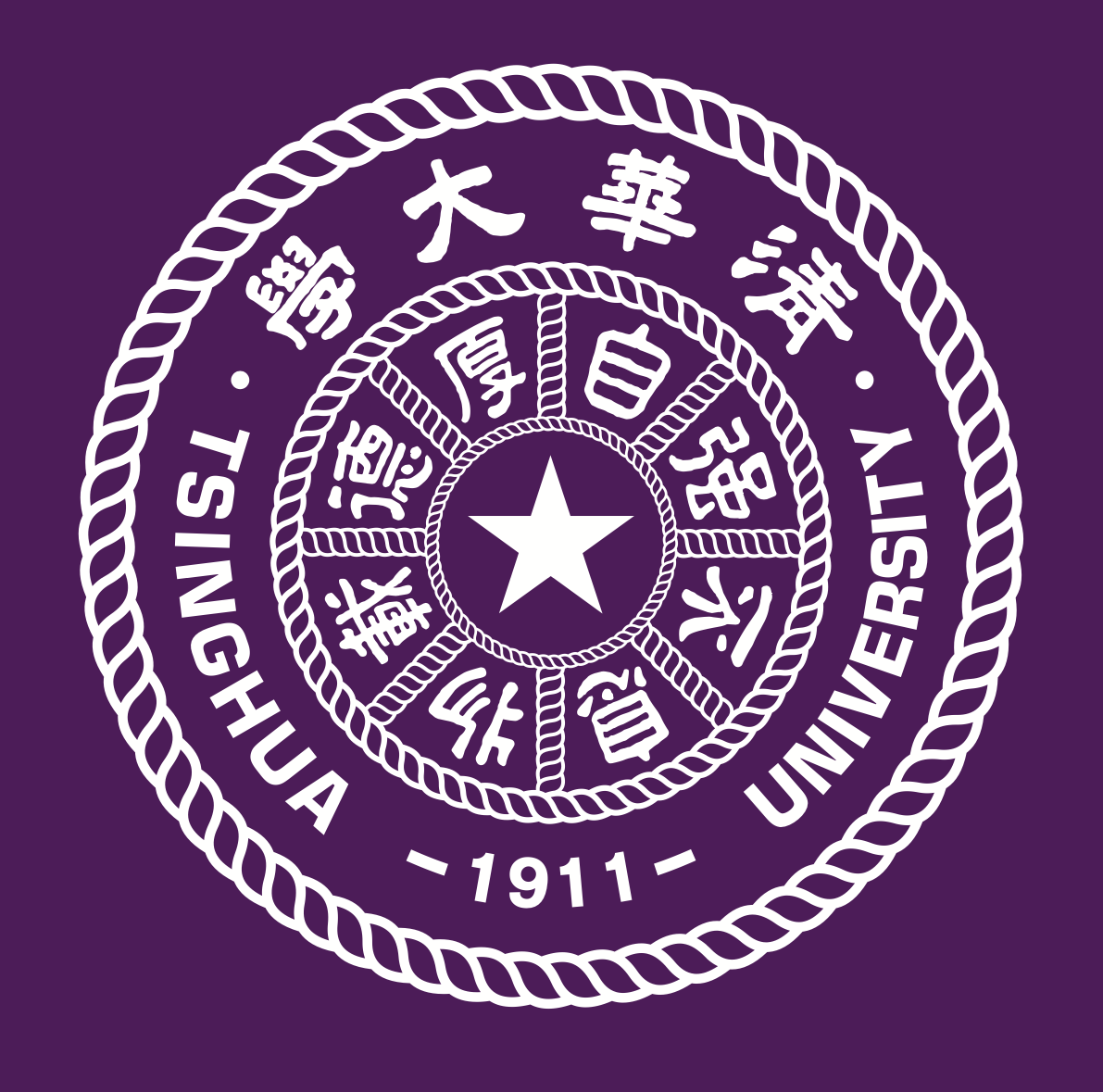 Re-Randomized Algorithm：
Deterministic Extractor：
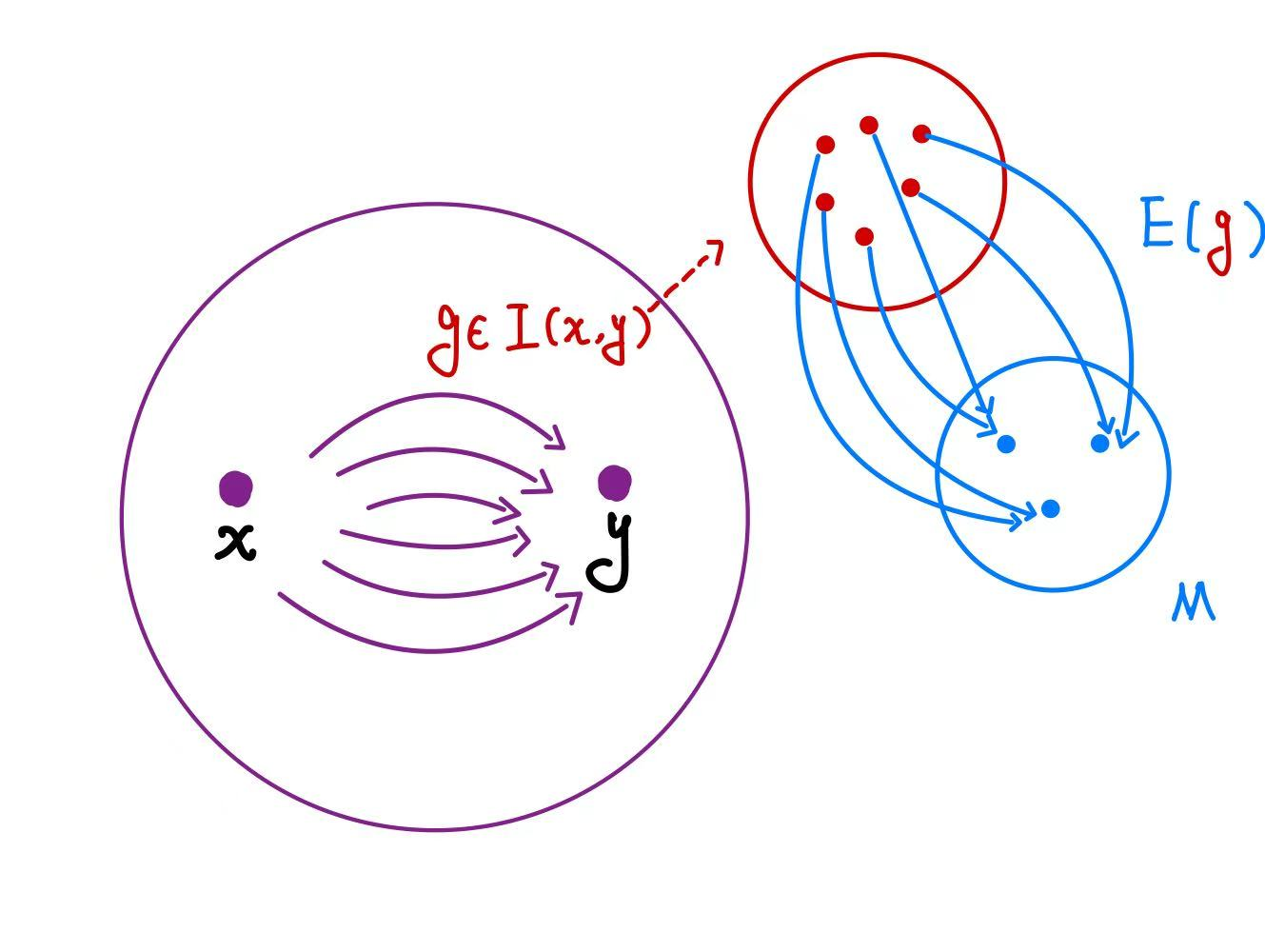 5
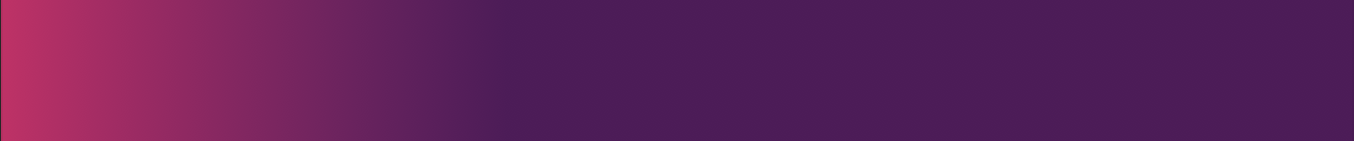 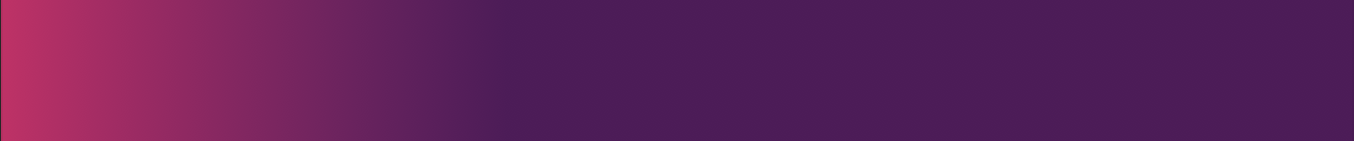 Basic Commitment I
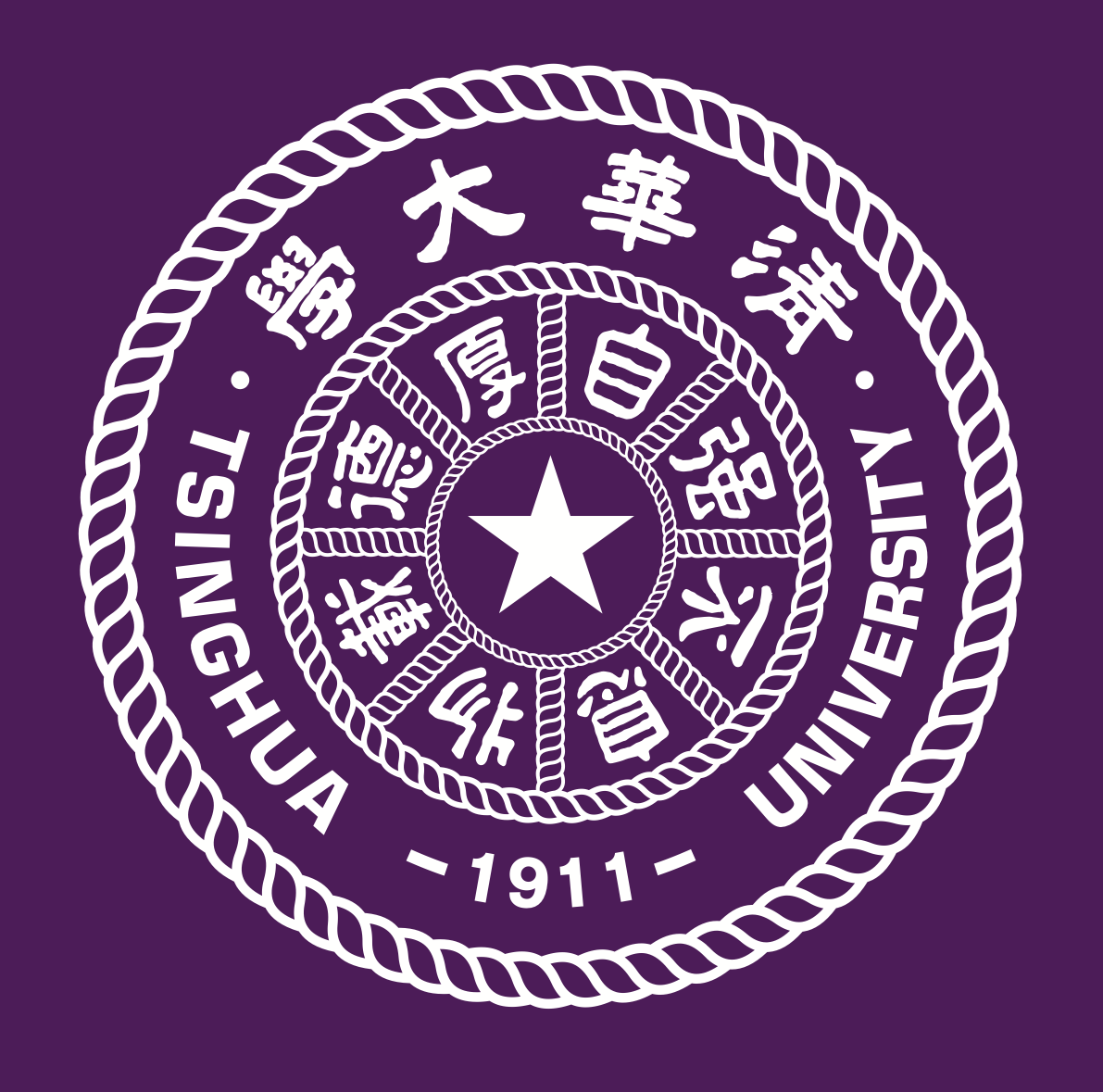 Sender
Receiver
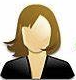 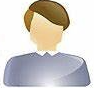 Commit Phase
Open Phase
Security：
Perfectly Hiding and Computationally Binding based on the Search Stabilizer Problem.
6
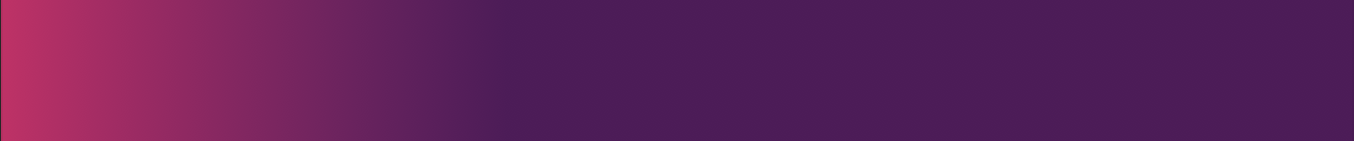 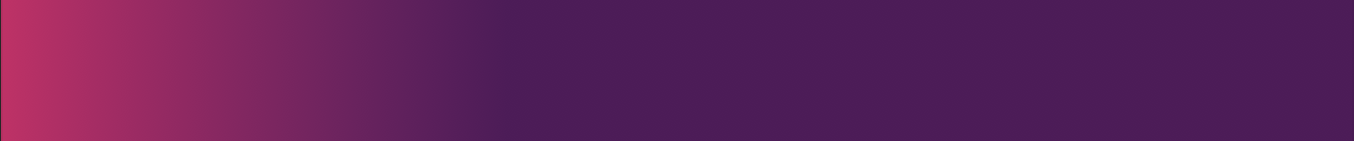 Basic Commitment  II
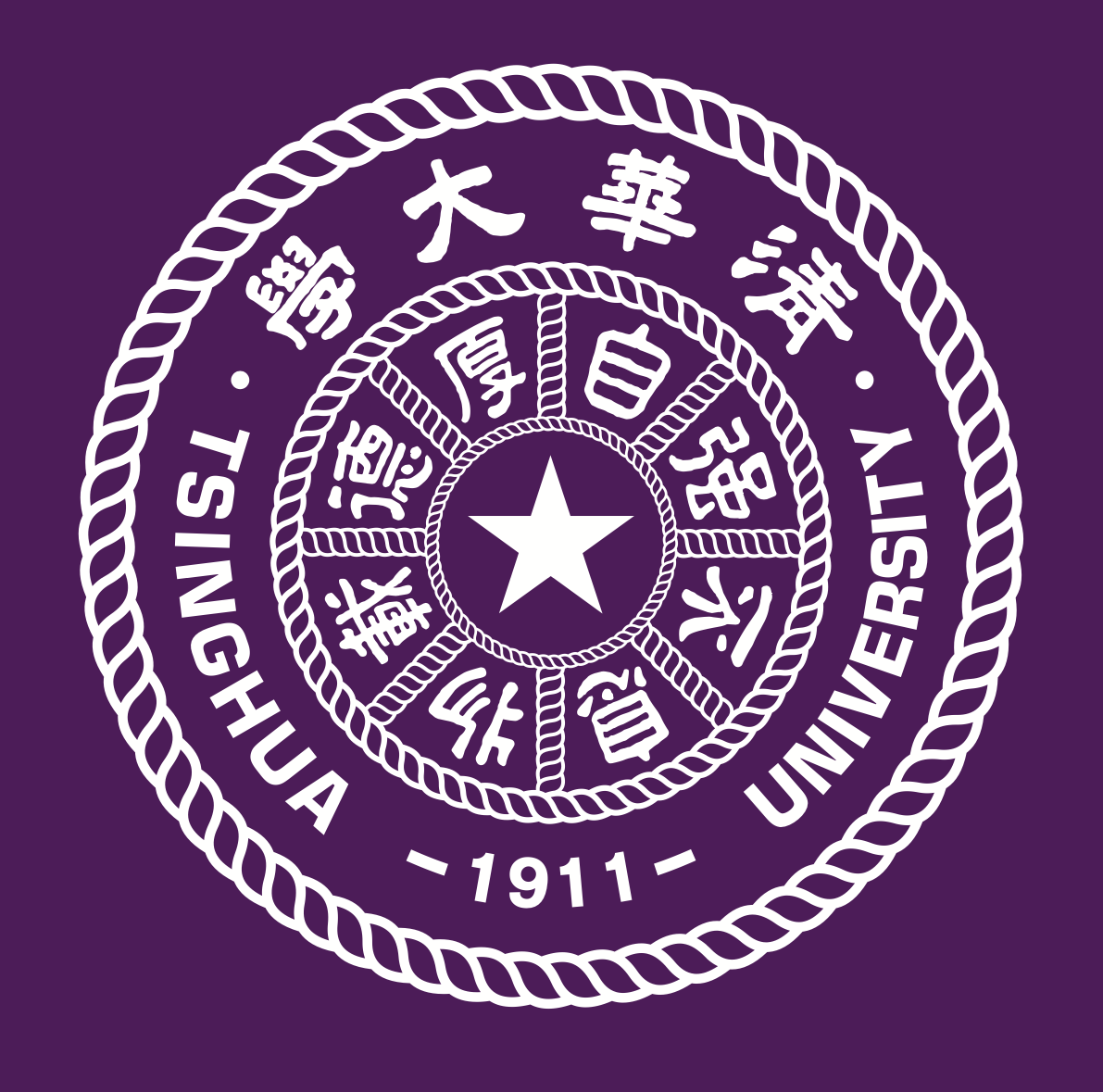 Local Constant Extractor：
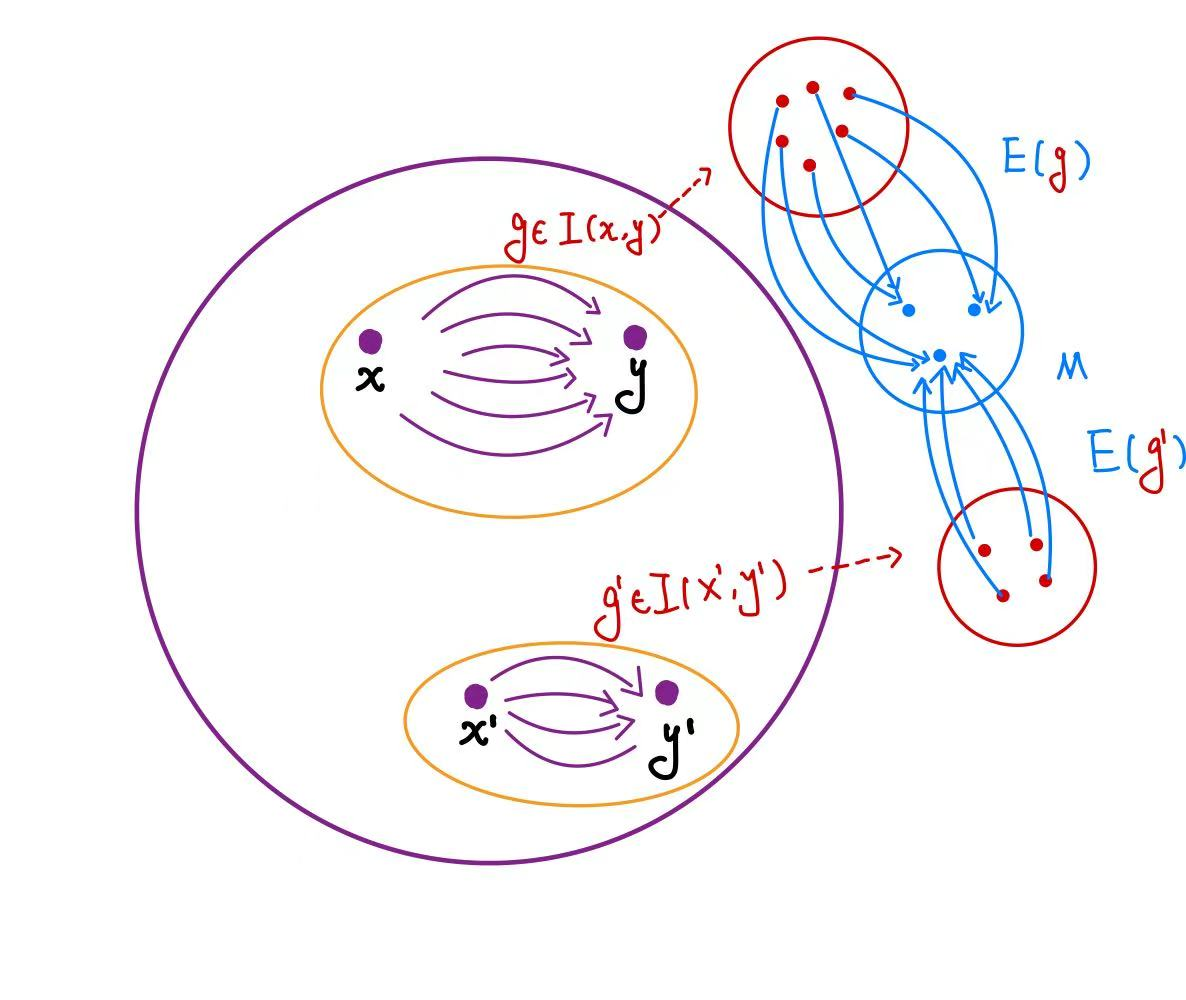 7
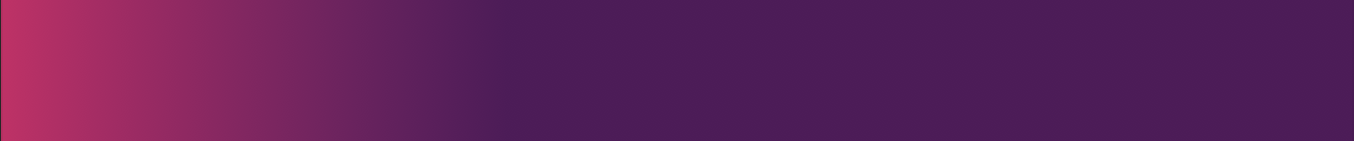 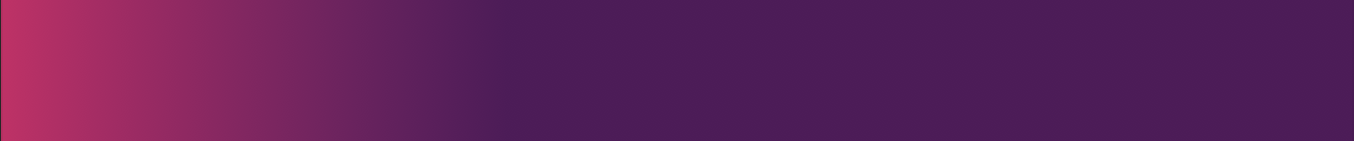 New Commitment Primitive
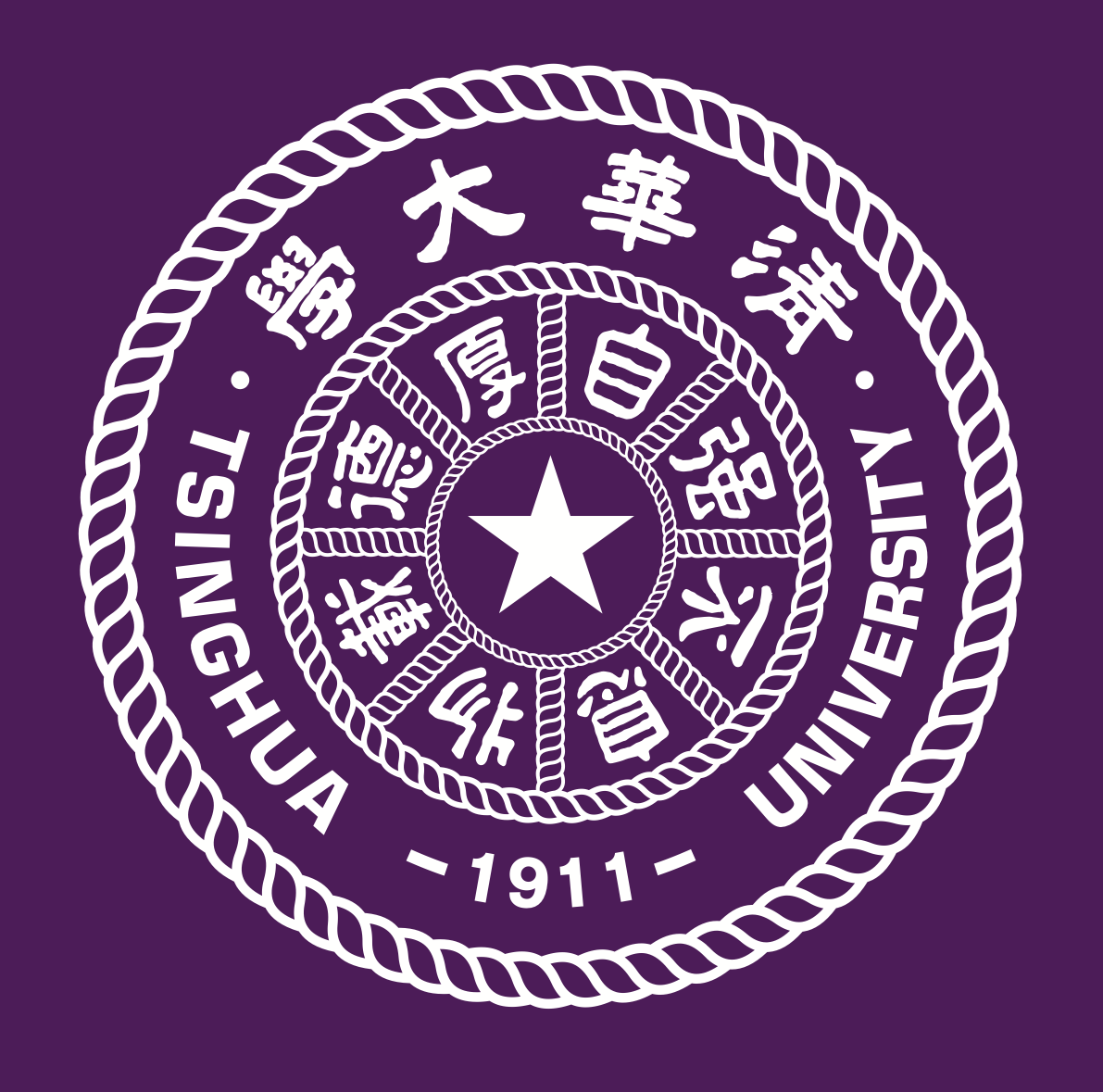 New Commitment Primitive：Enhanced Linkable Commitment
8
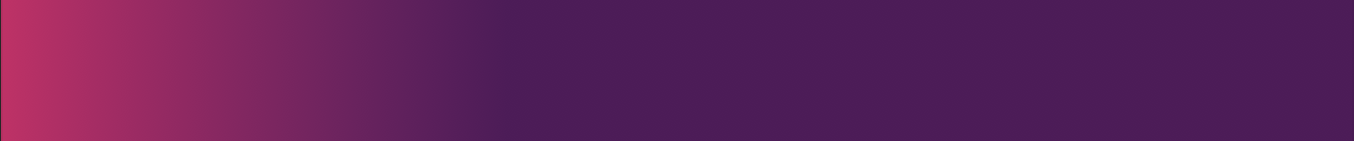 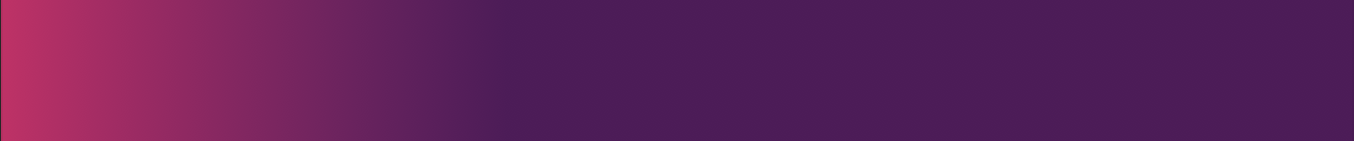 More Commitment Construcitons
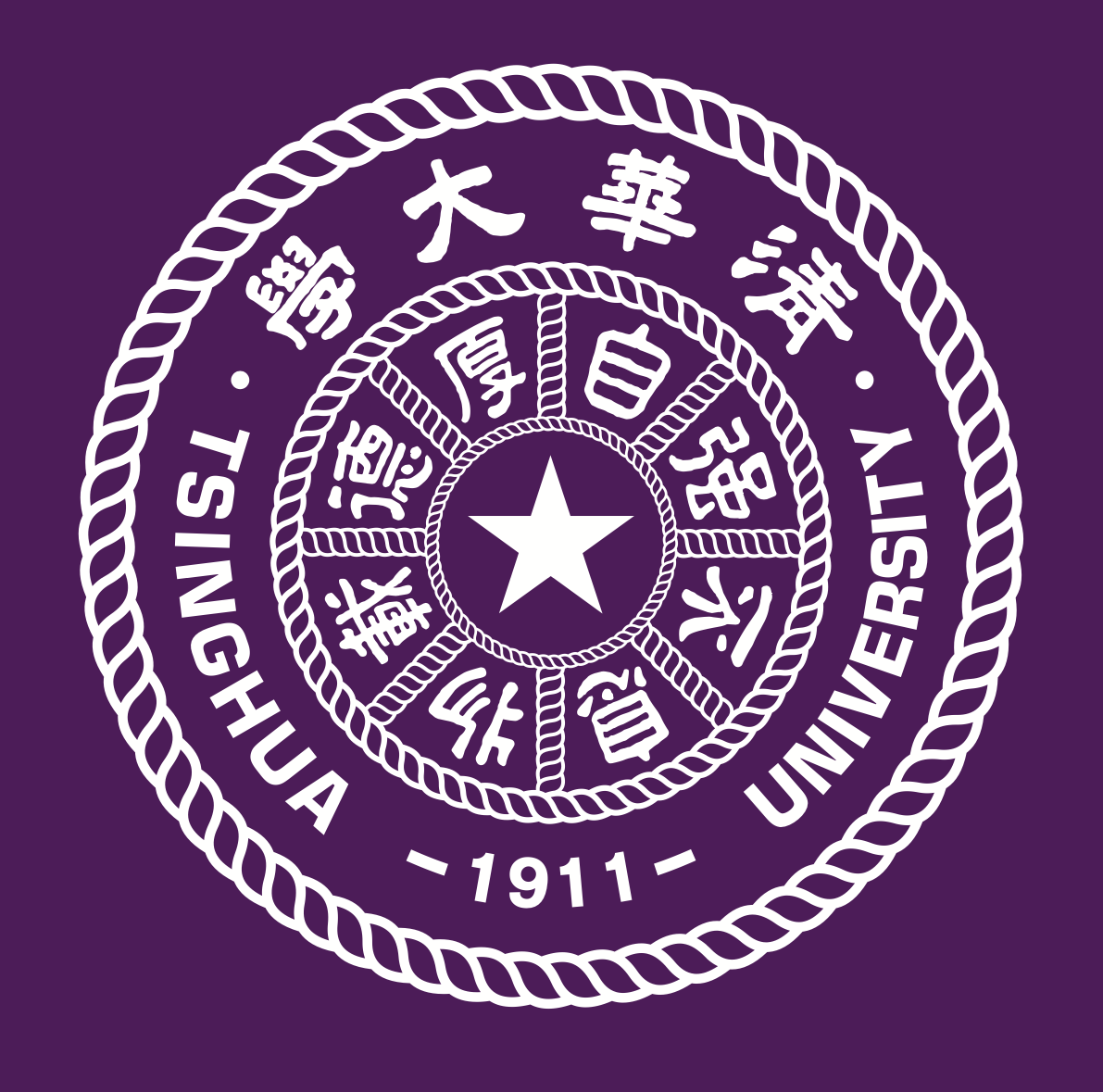 Enhanced Linkable Commitemnt：
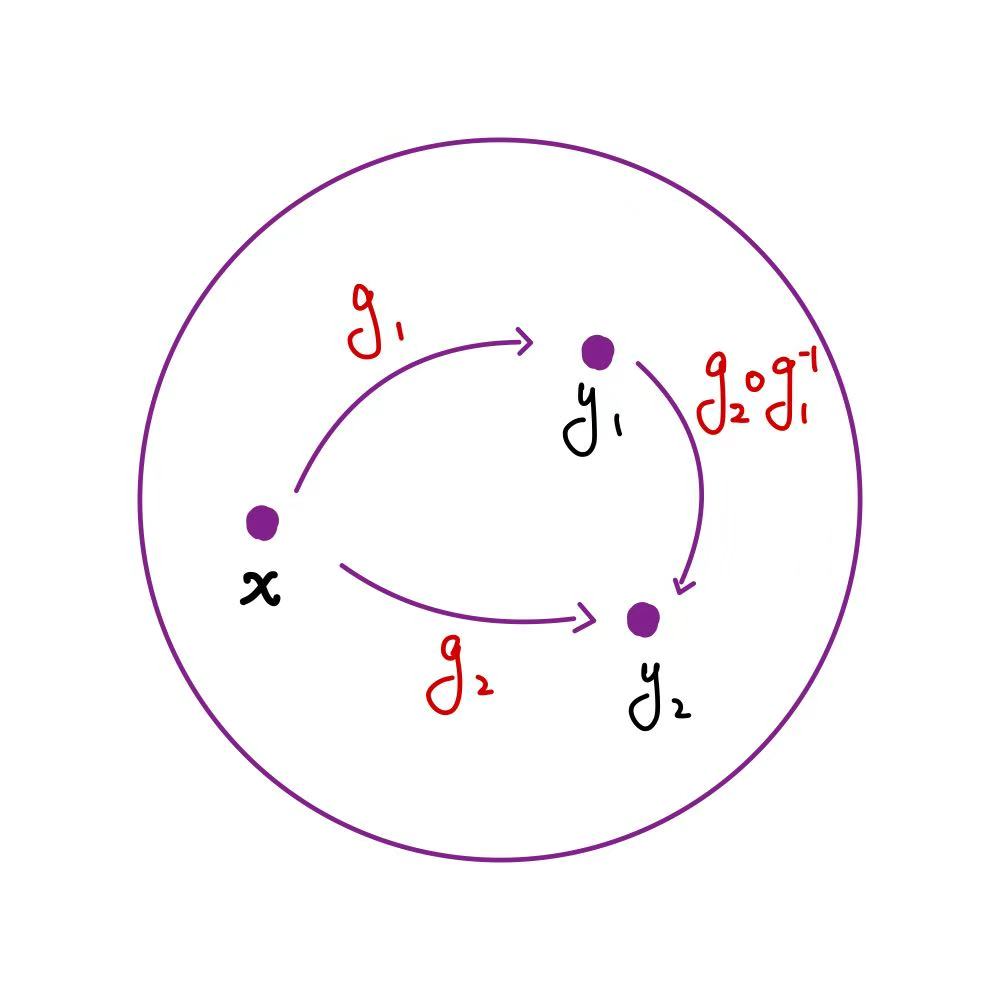 Security：
Based on the Search Stabilizer Problem or  Distinguish Orbits Problem.
9
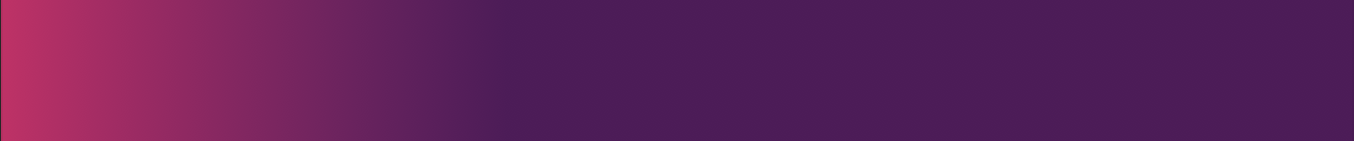 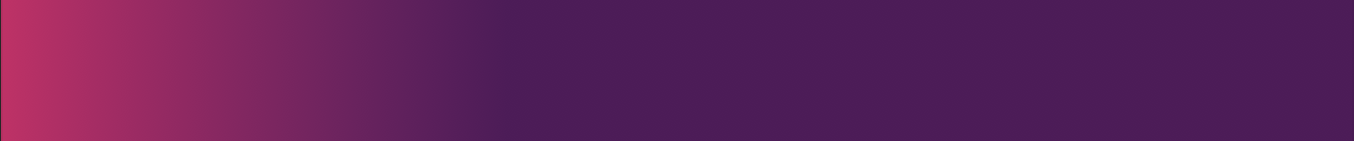 More Commitment Construcitons
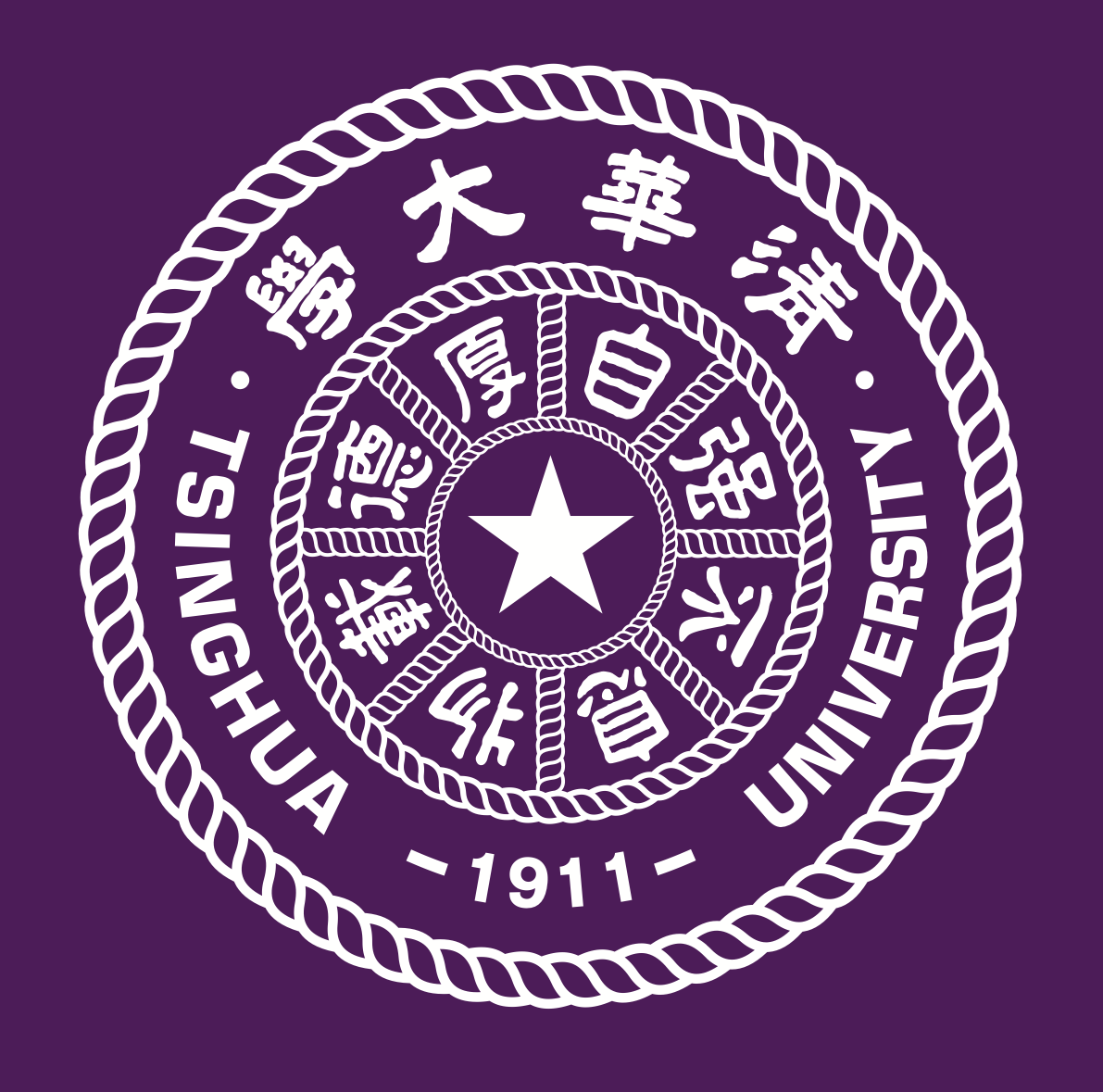 Dual Mode Commitemnt：
Security：
Based on the  Distinguish Orbits Problem.
10
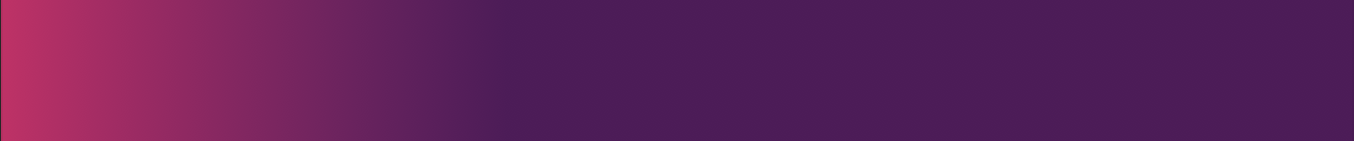 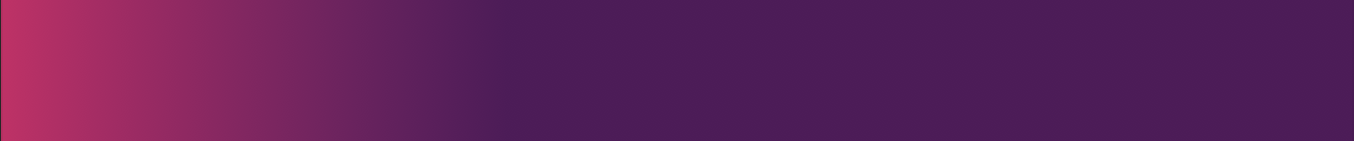 Lattice Assumptions
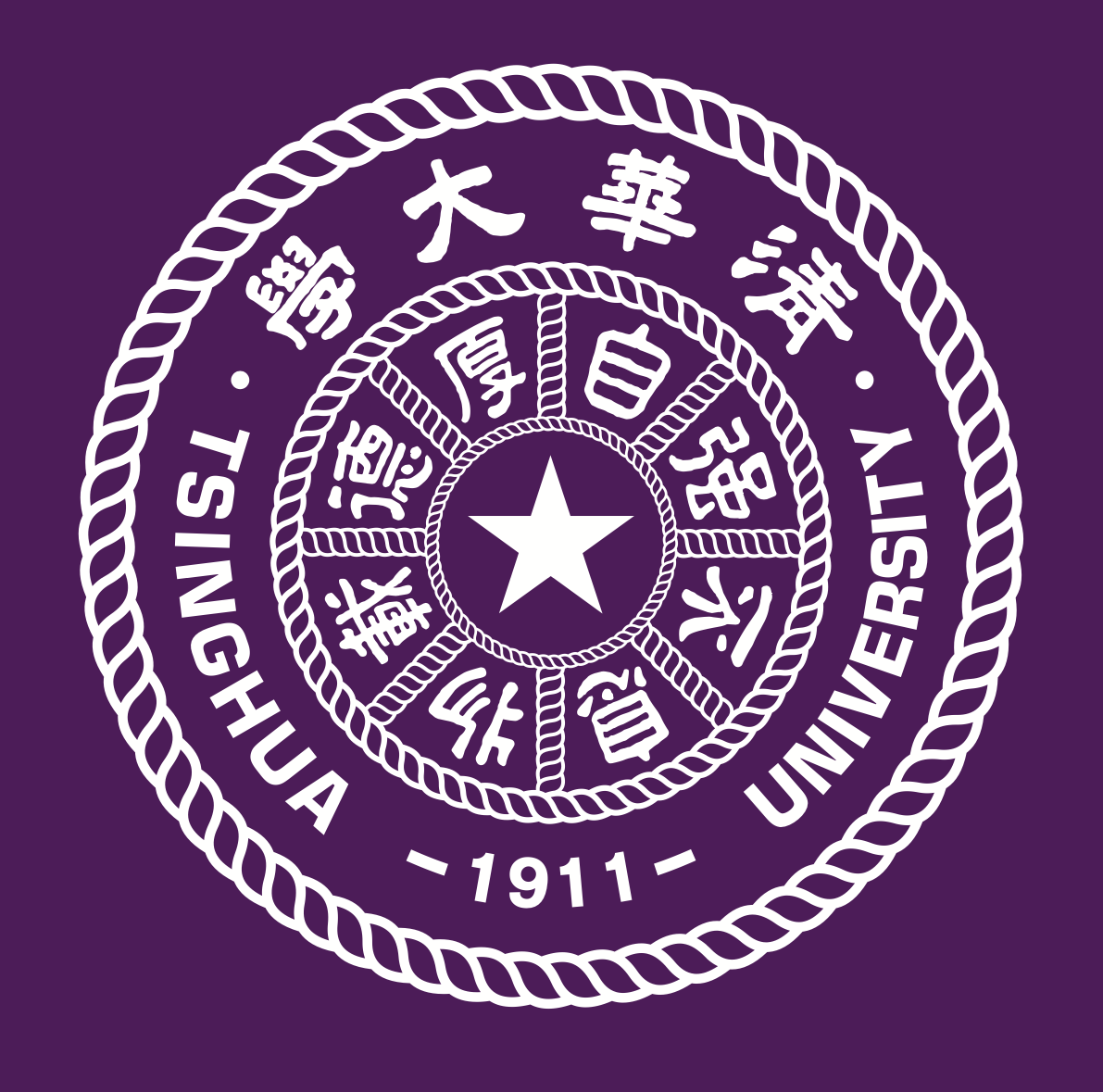 Lattice Isomorphism Problem（Quadratic Form）：
Lattice Automorphism Problem（Quadratic Form）：
Group Action Based on Lattices：
11
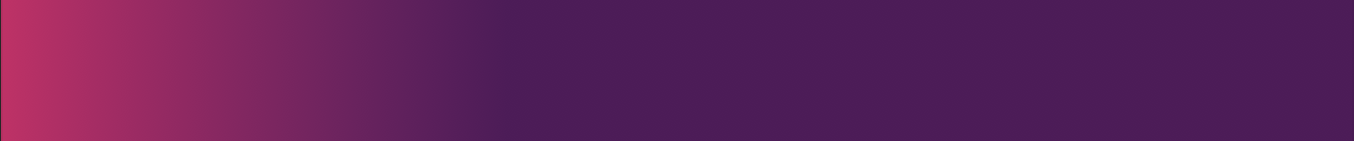 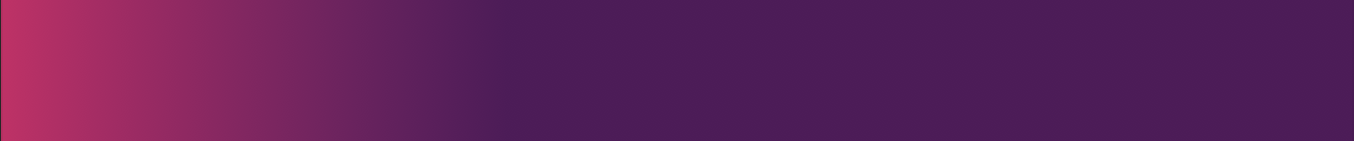 Instantiation with LIP/LAP
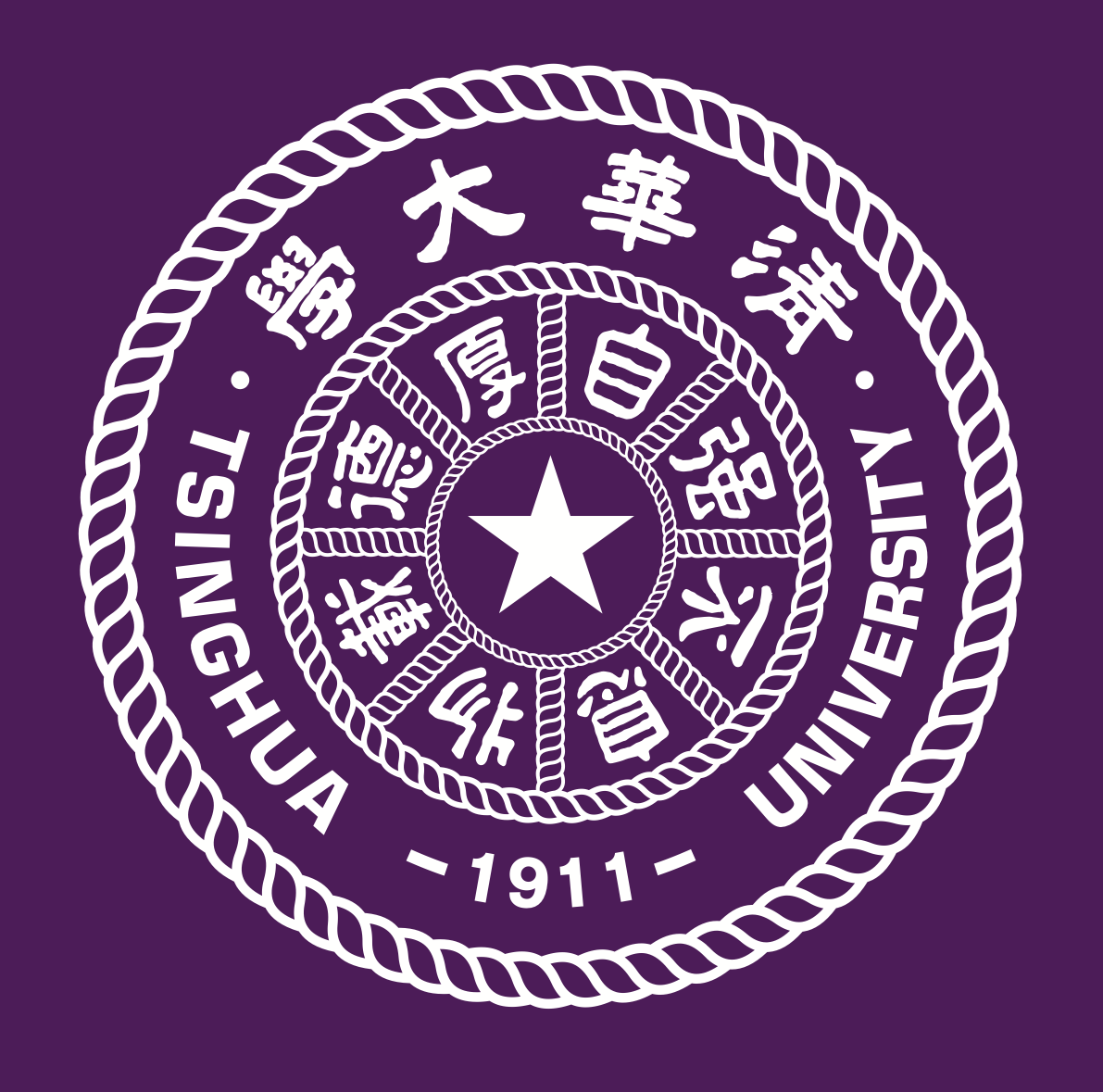 Re-Randomized Algorithm ：
Deterministic Extractor：
[see paper for details]
12
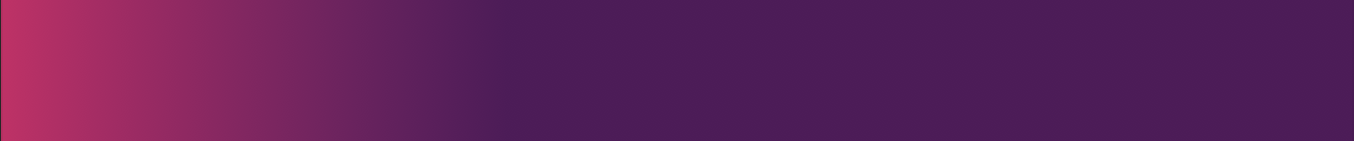 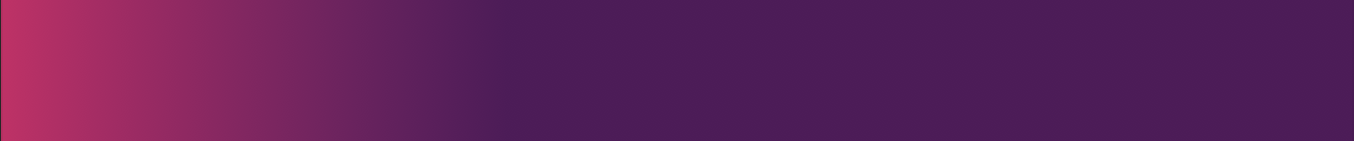 Open question and Future work
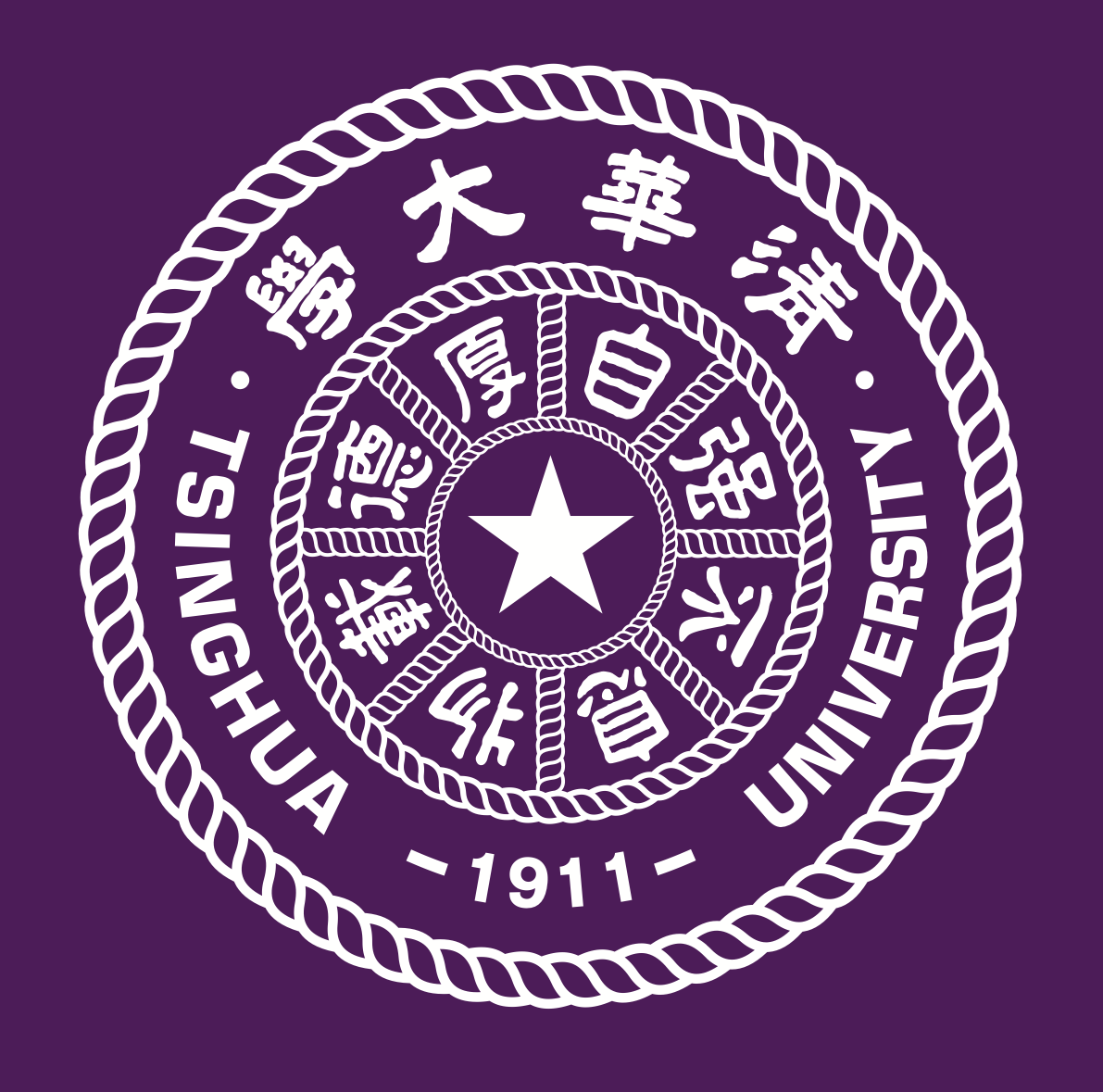 Explore the alternative assumptions for instantiation, such as code equivalence, Isogeny. 
 Utilize re-randomization and extractors to construct other primitives.
 Construct a Homomorphic commitment based on general group actions.
13
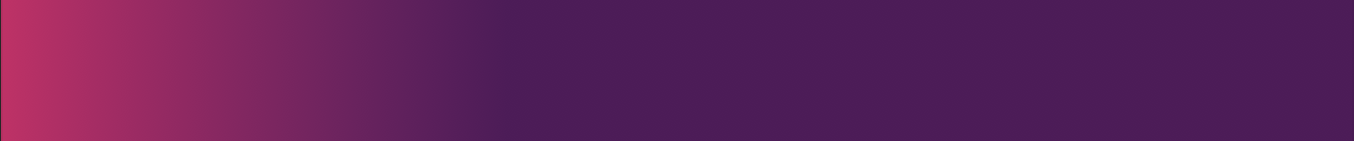 Thanks for your attention!
[Speaker Notes: 群作用，承诺，our result，4分半左右
两个基本组件  3基础承诺方案，和它的对偶  3
Enhanced Linkable Commitment 的motivation ，高级承诺方案需要的提取器  5
格同构问题 实例化 2
总结和回顾，Open question  2

（如果还有多余的时间，就加上local constant  以及对应的实例化]